Deforestation
Anna Novotová 5.BA
Why so dangerous ?
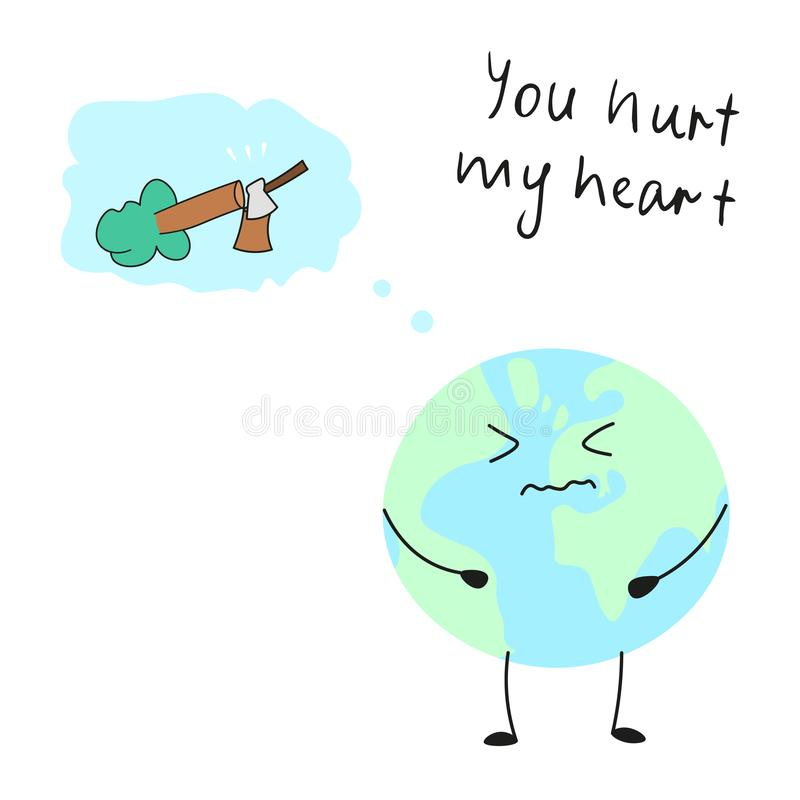 forest cover over 31% of the land 
produce oxygen 
home for the wildlife 
can cause the extinction of some spieces
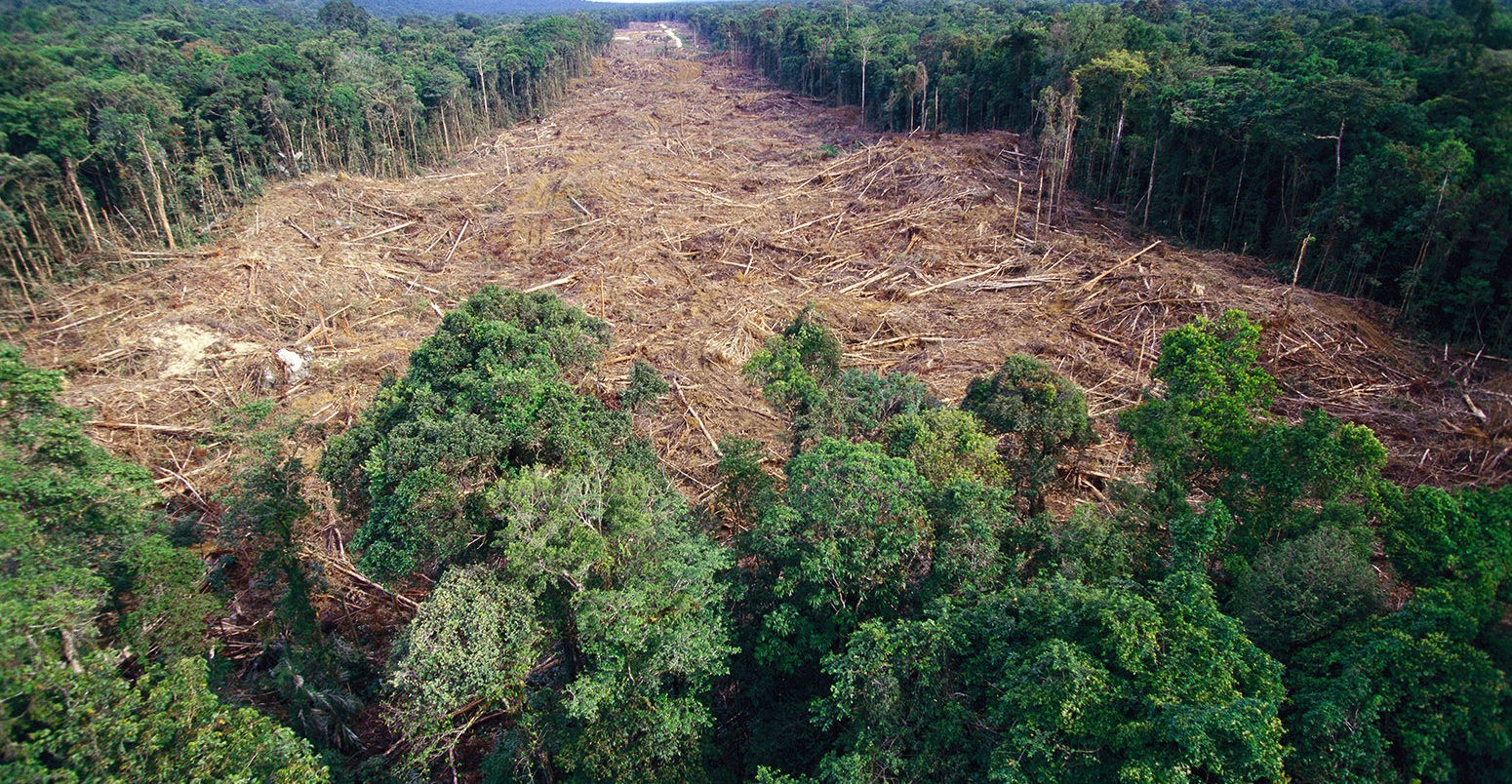 The cause
felling trees for wood → logging and cutting trees down 
agriculture → farming, mining, grazing of livestock
in order to build housing → clearing of the land brought by growing population
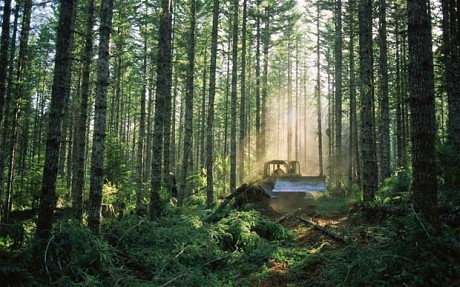 Current situation - AMAZON RAINFOREST
whole ecosystem could collapse within 50 years 
amazon fires - caused every year during the dry season or thanks to farmers clearing land for crops or gazing
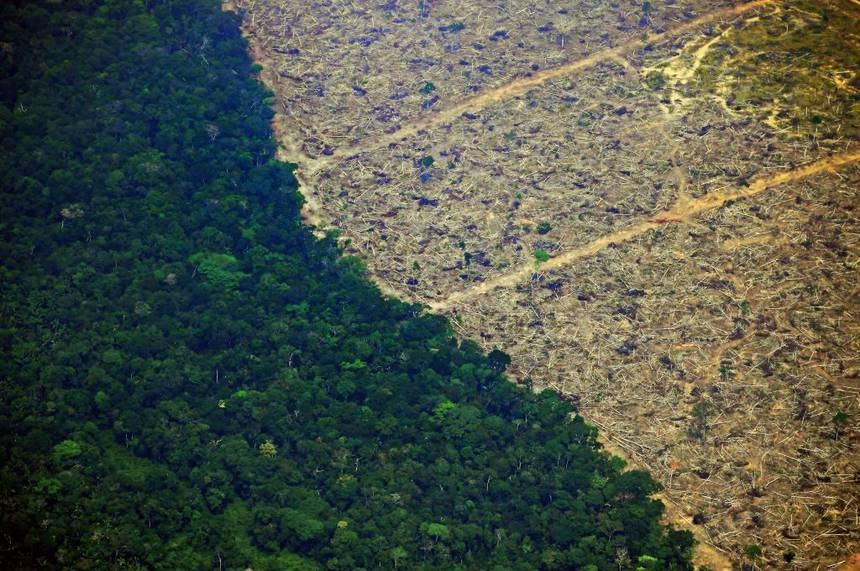 Current situation - INDONESIAN FOREST
constantly burning for four years 
caused by the dry weather 
another cause are the farmers who cleanse the area for palm oil using slash and burn method 
similar scenario is occuring in Malaysia
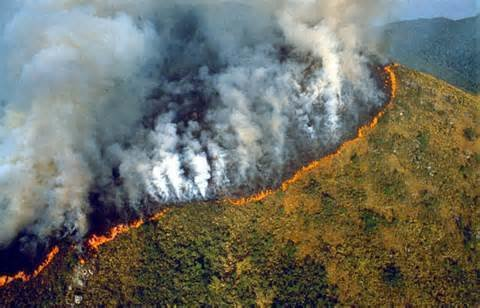 Effects - SHORT TERM
disruption of water cycles → local waters, trees keep the balance between water and land 
soil erosion → sweep lands into rivers
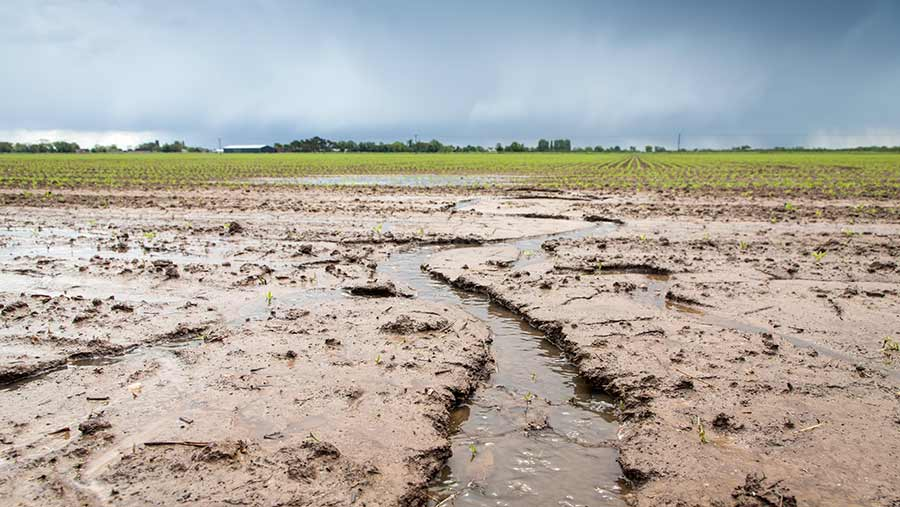 Effects - LONG TERM
extinction → animals cannot survive in small areas, often accessible to hunters 
climate change → main problem, as forests keep greenhouse emissions 
greenhouse emissions → rising temperatures, extreme weather conditions and events, rising level of oceans 
economical effects → destroyed sources of medicine, constant pressure on moving people from villages, floods
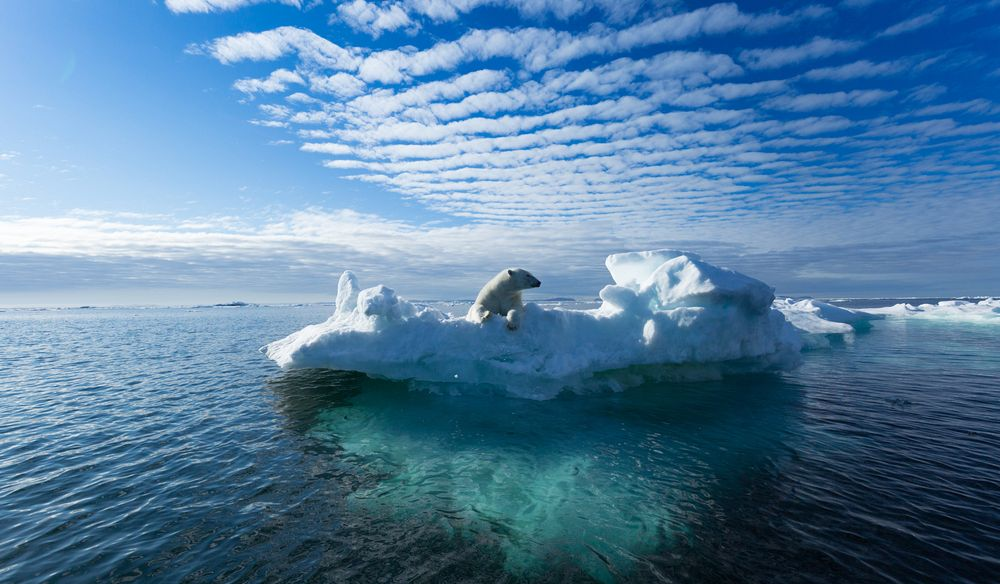 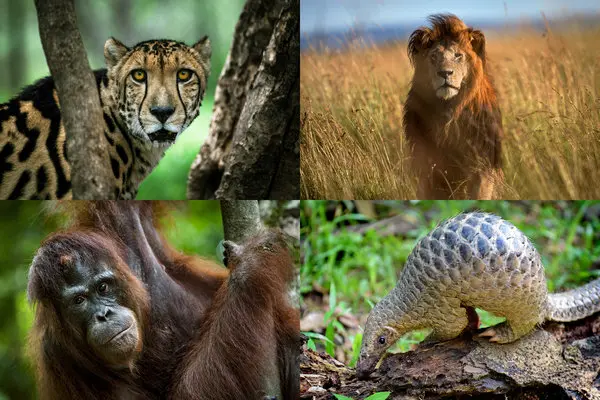 Solutions - GOVERNMENT
reforestation - replacing old trees for new ones 
support green peace organisations → to spread their message and awarness troughout the world
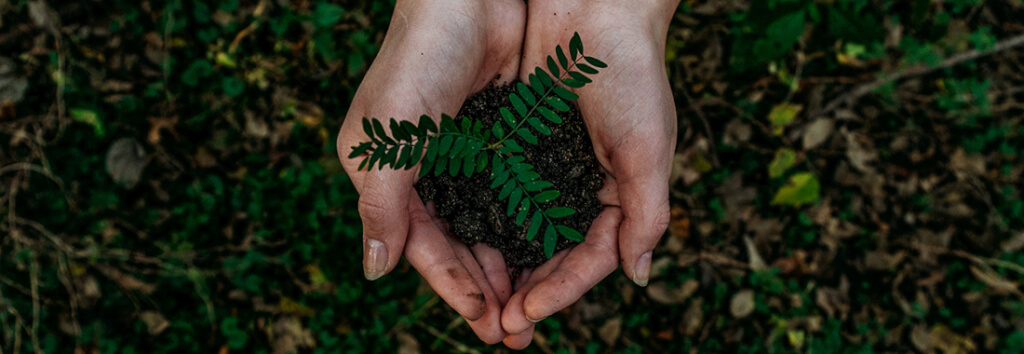 Solutions - INDIVIDUALS
recycle 
use more recycled products (cups, clothes…) 
change food habits → buy local food, try to avoid eating meat 
usage of renewable sources (geothermal springs, biomass..)
educate others about current situatio
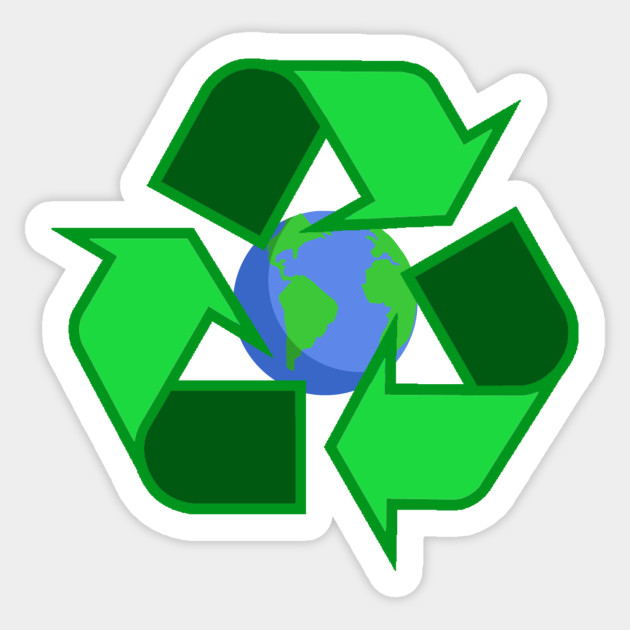 THANKS FOR ATTENTION!